长方体的表面积
WWW.PPT818.COM
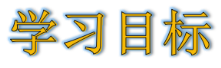 1. 掌握长方体、正方体表面积的计算方法，并能正确地计算。（重点）

2. 应用长方体、正方体表面积的计算方法解决实际问题。（难点）
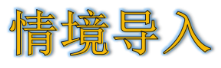 手工课上，同学们做长方体包装盒，如图。
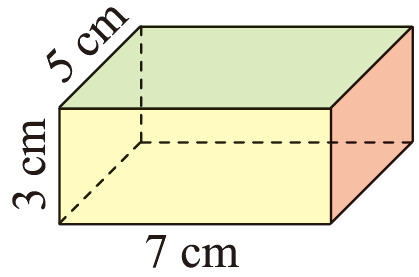 知识点
长方体表面积的意义和计算方法
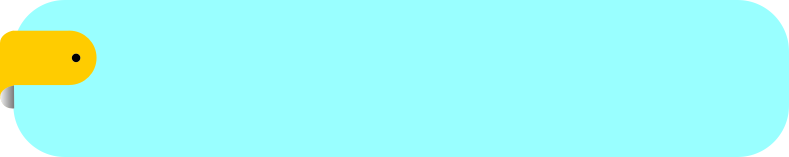 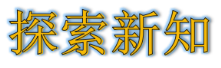 （1）这些做一个这样的包装盒至少要用多少纸板？
     说一说，你是怎么想的。（单位：cm）
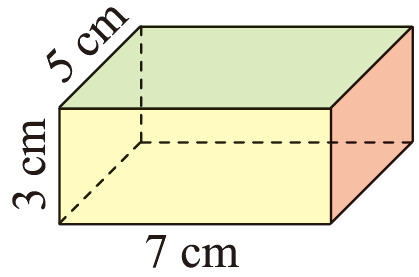 5
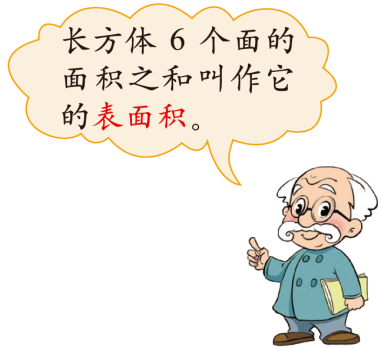 上
7
左
3
3
5
前
下
后
7
3
右
3
5
（2）怎样计算这个长方体包装盒的表面积？
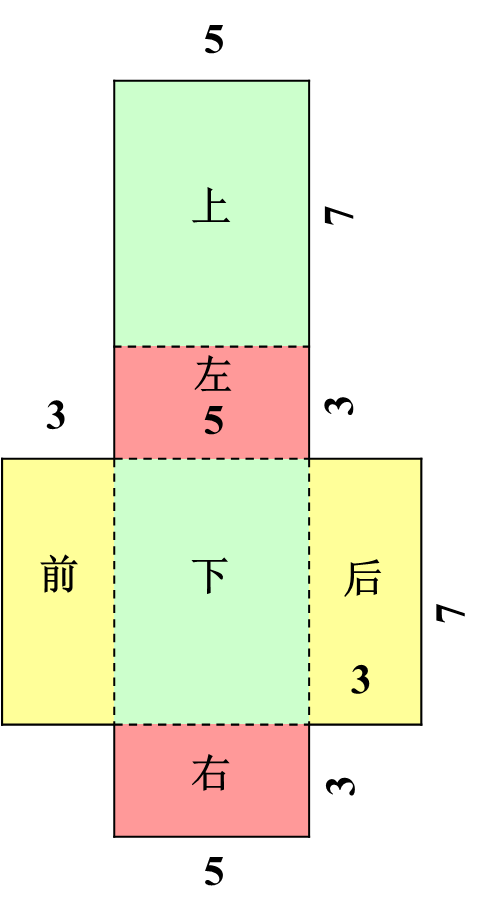 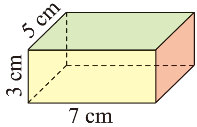 7×3×2＝42（cm2）
3×5×2＝30（cm2）
7×5×2＝70（cm2）
42＋30＋70＝142（cm2）
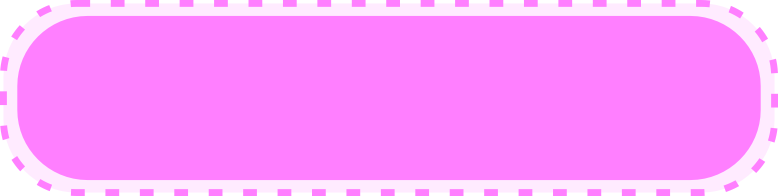 知识提炼
长方体6个面的面积和就是长方体的表面积。
长方体表面积的计算方法：
（1）S表＝长×宽＋长×宽＋长×高＋长×高＋
         宽×高＋宽×高
（2）S表＝长×宽×2＋长×高×2＋宽×高×2
（3）S表＝（长×宽＋长×高＋宽×高）×2
小试牛刀
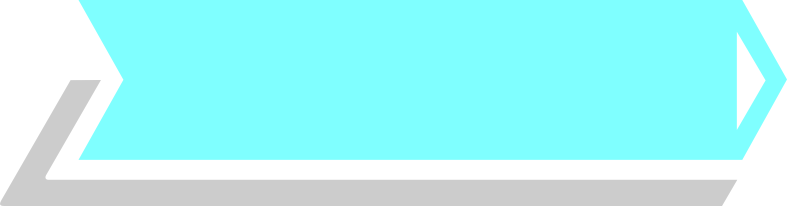 求下列图形的表面积。(单位：cm)（选自教材P17 T3）
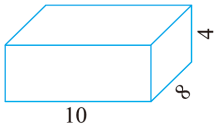 （10×8＋10×4＋8×4）×2＝304（cm2）
知识点
正方体表面积的计算方法
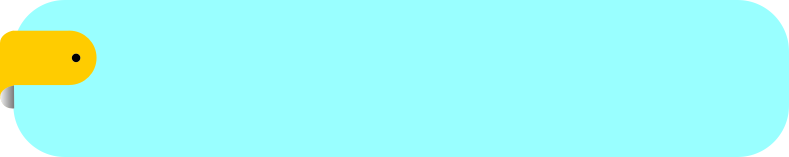 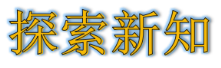 （3）怎样计算正方体的表面积？想一想，说一说。
正方体的表面积＝棱长×棱长×6
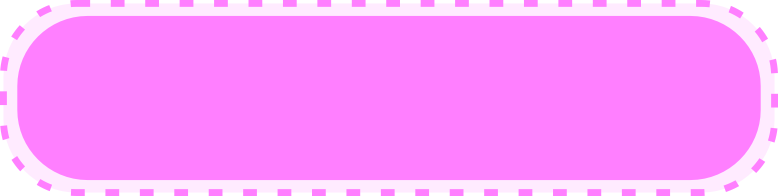 知识提炼
正方体的表面积＝棱长×棱长×6
小试牛刀
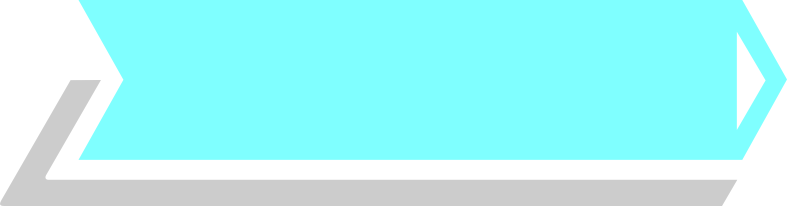 求下列图形的表面积。(单位：cm)（选自教材P17 T3）
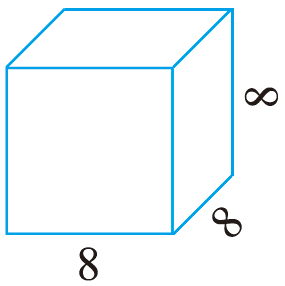 8×8×6＝384（cm2）
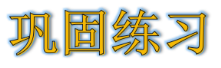 1.在下面的长方体展开图上，先把相对的面涂上相同
  的颜色，再标出每个面的长和宽。（单位：cm） 
    （选自教材P17  T1）
3
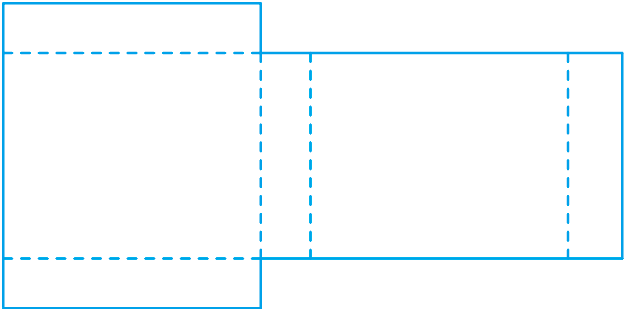 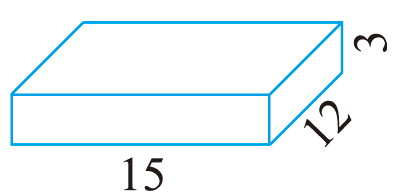 12
12
3
3
15
3
15
说一说，如何得到这个长方体的表面积？
2.做一个长54cm、宽50cm、高95cm的洗衣机包装箱，
  至少需要多大面积的硬纸板？ （选自教材P17 T2）
54×50×2＋50×95×2＋54×95×2＝25160（cm²）
或（54×50＋50×95＋54×95）×2＝25160（cm²）
答：至少需要25160平方厘米面积的硬纸板。
3.制作一个棱长为35cm的正方体无盖玻璃鱼缸，至少
  需要多大面积的玻璃？（选自教材P17 T4）
35×35×5＝6125（cm²）
答：至少需要6125平方厘米面积的玻璃。
4.淘气的房间长3.5m、宽3m、高3m。除去门窗4.5m²，
  房间的墙壁和房顶都贴上墙纸，这个房间至少需要 
  多大面积的墙纸？（选自教材P17  T5）
3.5×3×2＋3×3×2＋3.5×3－4.5
＝45（m2）
答：这个房间至少需要45平方米面积的墙纸。
3
3
3.5
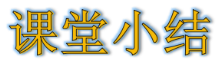 这节课你们都学会了哪些知识？
长方体 6 个面的面积之和就是长方体的表面积。
正方体的表面积＝棱长×棱长×6
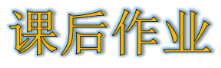 作业1：完成教材相关练习题。
作业2：完成对应的练习题。